VISOKA TEHNIČKA ŠKOLA STRUKOVNIH STUDIJA ZVEČAN
STUDIJSKI PROGRAM:
MULTIMEDIJALNE TEHNOLOGIJE
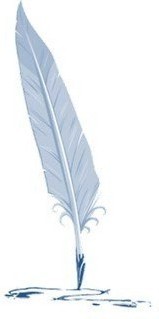 Naziv predmet: Telekomunikaciona merenja
Status predmeta: Obavezan
Nedeljni fond časova:
 2 časa predavanja
 2 časa praktična nastava
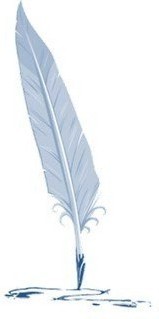 UVOD
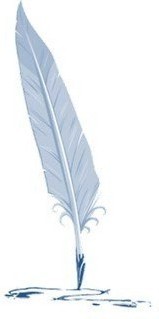 Cilj predmeta je upoznati studente s principima rada i korišćenjem telekomunikacionih laboratorijskih uređaja. Osposobiti studente za tipična telekomunikaciona merenja u vremenskom i frekvencijskom domenu. Takođe, osposobiti studente za izradu izveštaja o obavljenim merenjima.
UVOD
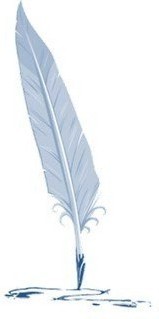 Ishod predmeta Nakon položenog ispita, studenti će moći da:- Pravilno povežu i umreže laboratorijske uređaje, - Izvrše napredna merenja telekomunikacionih signala i sistema, - Uvezu rezultate merenja na računar,- Obrade rezultate merenja i izrade izveštaj, - Provere saglasnost rezultata merenja s relevantnim propisima i standardima.
UVOD
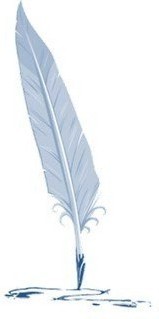 Materija koja se izučava na predmetu će s velikom verovatnoćom trebati svima koji se budu zaposlili u struci, bez obzira na to hoće li raditi u telekomunikacionim operatorima (fiksnim i mobilnim), RTV emiterima, projektantskim firmama, sistemskim integratorima, proizvođačima opreme, predstavništvima, tehničkoj podršci, istraživačkim i razvojnim ustanovama (univerzitet, instituti), javnom i vladinom sektoru, ili se iz hobija interesuju za praktičan rad u oblasti merenja.
UVOD
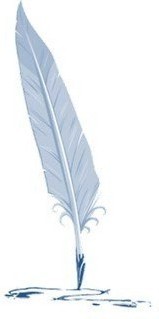 Pod merenjem se podrazumeva testiranje komunikacione opreme i instalacija, nadzor i održavanje sistema.Merenje je proces upoređivanja merene vrednosti sa etalonom, standardom odnosno tačnom vrednošću. Tačna vrednost se dobija eksperimentalno pomoću merenih vrednosti koje se obrađuju pomoću metoda teorije grešaka. Prosto, tačna vrednost je ona merena vrednost za koju kažemo da ima najmanju grešku, odnosno nultu grešku.
UVOD
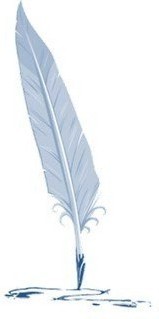 Merena veličina je fizička veličina koja se određuje merenjem. Merna vrednost merene veličine je proizvod brojne vrednosti i odgovarajuće jedinice.Tačnost merenja daje razliku između izmerene vrednosti i stvarne vrednosti neke fizičke veličine. Može se reći da je merenje tačnije ako je napravljena manja greška.
UVOD
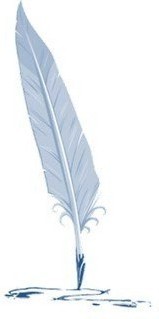 Preciznost merenja podrazumijeva ponovljivost mernog rezultata, odnosno stepen međusobnog podudaranja niza pojedinih rezultata dobijenih ponovljenim merenjima konstantne fizičke veličine istim mernim instrumentom.Osetljivost merenja (mernog instrumenta) je odnos promene pokazivanja mernog instrumenta (otklon u milimetrima, stepenima, radijanima) i promene fizičke veličine koja je tu promenu prouzrokovala.